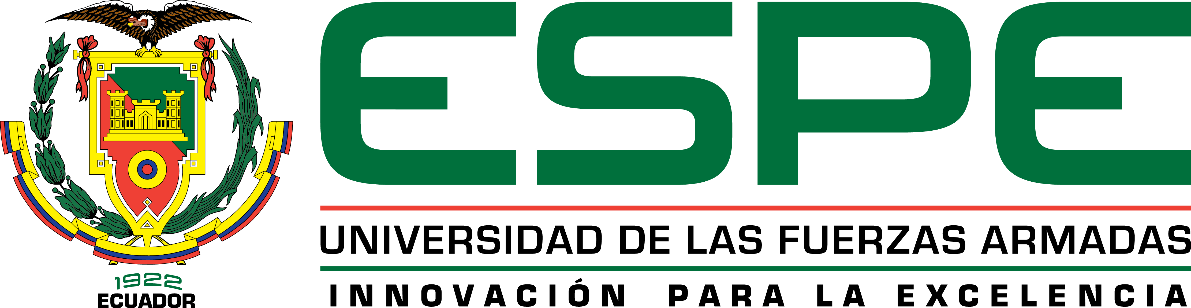 TRABAJO DE TITULACIÓN, PREVIO A LA OBTENCIÓN DEL TÍTULO DE INGENIERA EN COMERCIO EXTERIOR Y NEGOCIACIÓN INTERNACIONAL
ANÁLISIS DE LAS MEDIDAS NO ARANCELARIAS EN LA EXPORTACIÓN DE BABY BANANA HACIA ESTADOS UNIDOS, SUBPARTIDA 0803.90.12.00, PERÍODO 2014-2018
MORALES LEÓN, MICHELLE GRACIELA
DIRECTOR: ING. AGUAS ALARCÓN, FRANCISCO XAVIER
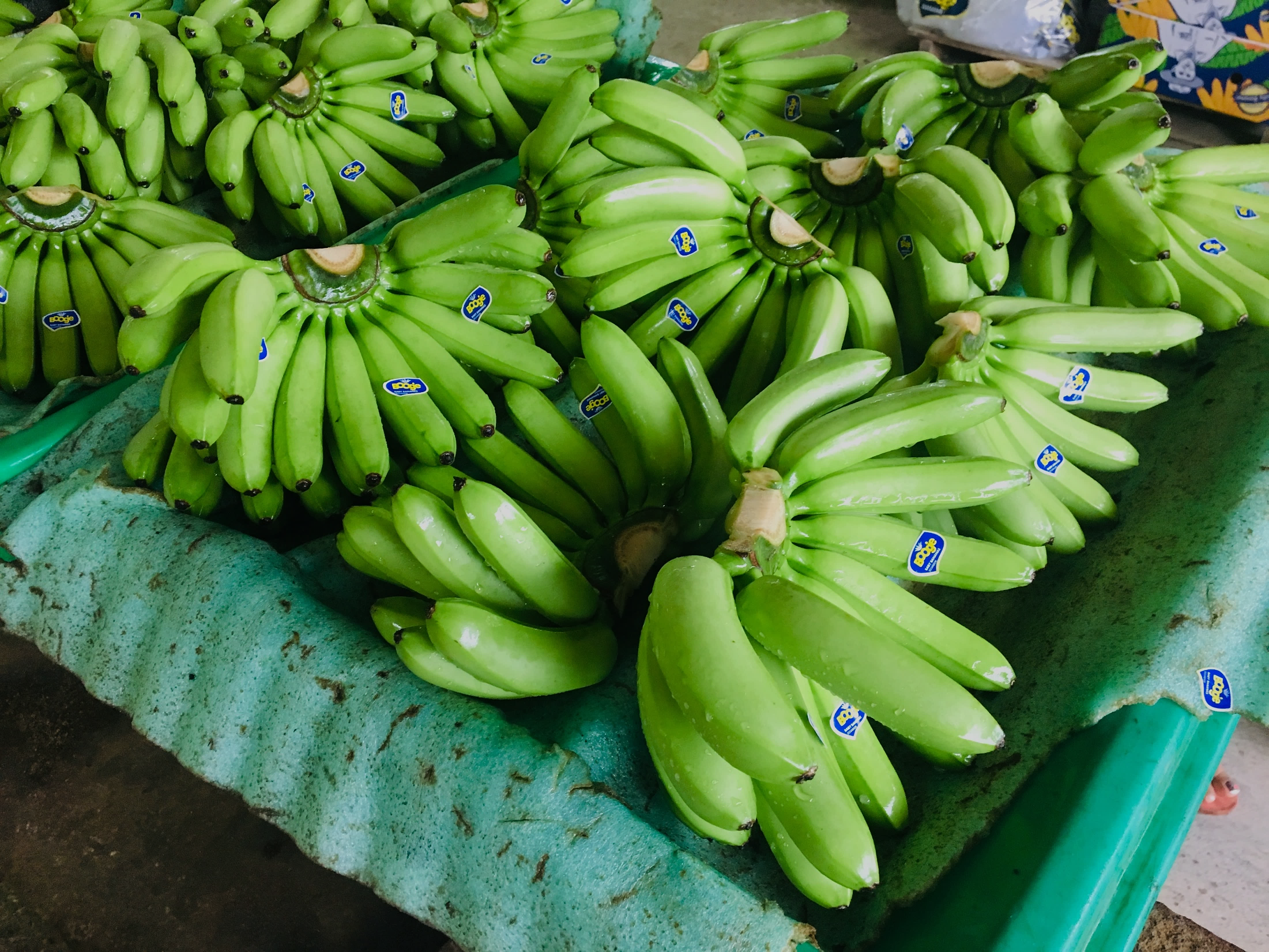 Problema
Diminución de competitividad a los exportadores
Aumento en la calidad de productos de exportación
Desconocimiento en la aplicación de OTC y MSF en productos de exportación
Limitación en las exportaciones de productos agrícolas ecuatorianos
El incremento de las Medidas No Arancelarias provoca limitación en la exportación de baby banana ecuatoriana hacia Estados Unidos
Incremento en control de productos agrícolas a través de OTC y MSF
Falta de información de los OTC y MSF para productos de exportación
Rígidos estándares de calidad en la entrada de productos a EEUU.
Mayor proteccionismo para cuidado de la salud e inocuidad alimentaria
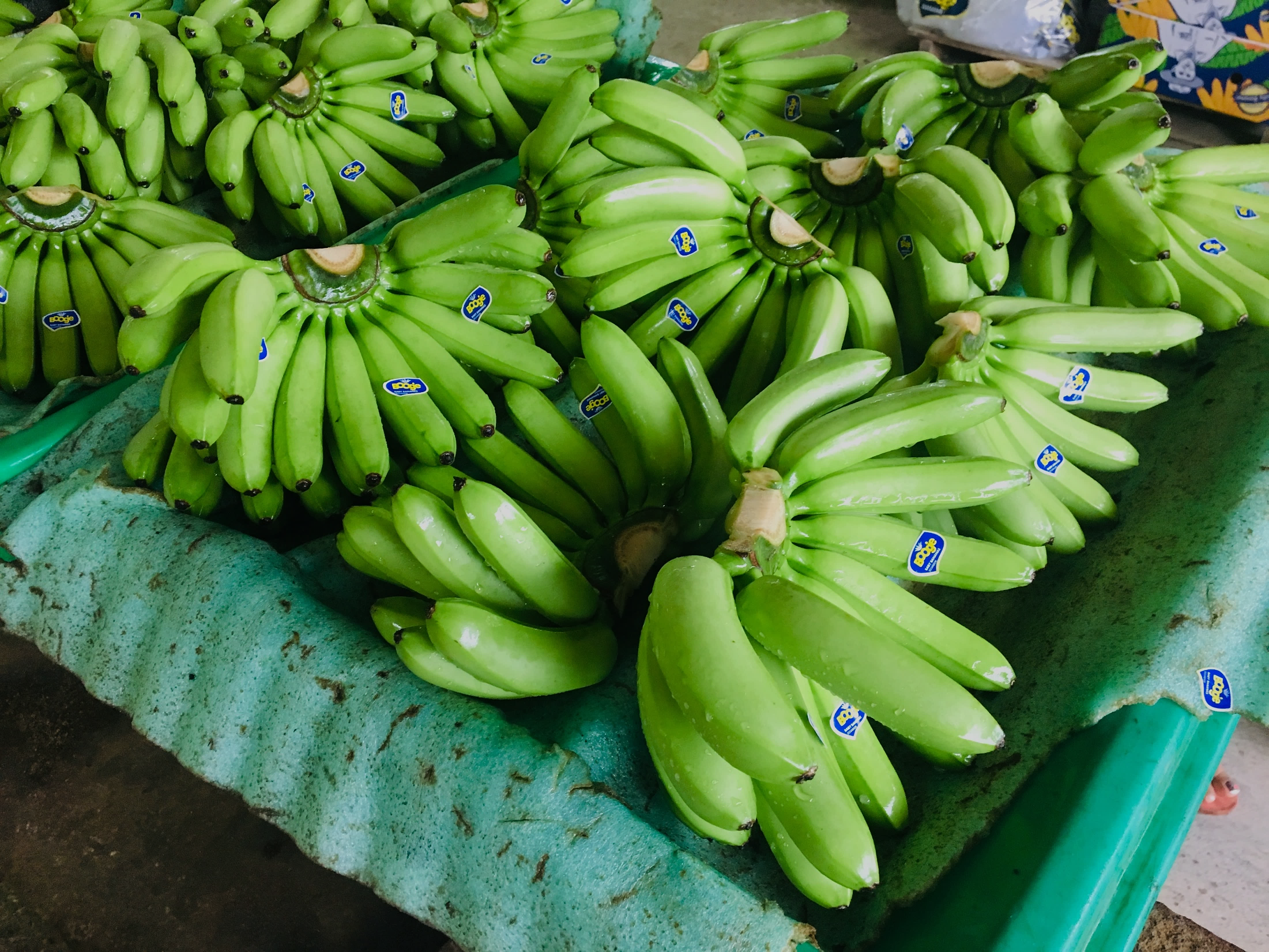 Objetivos
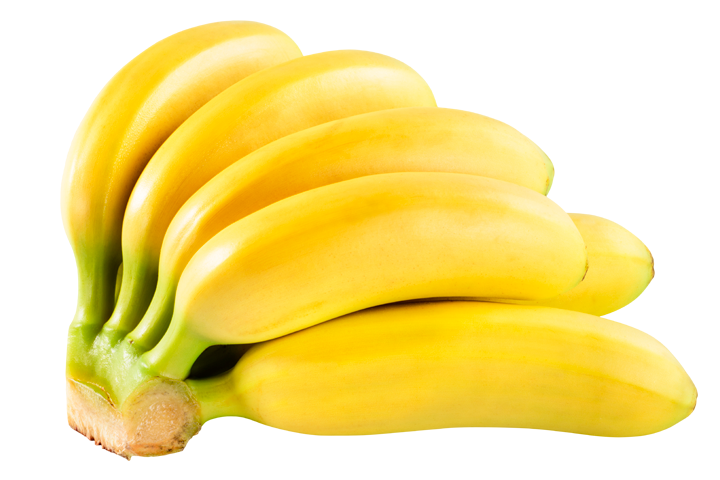 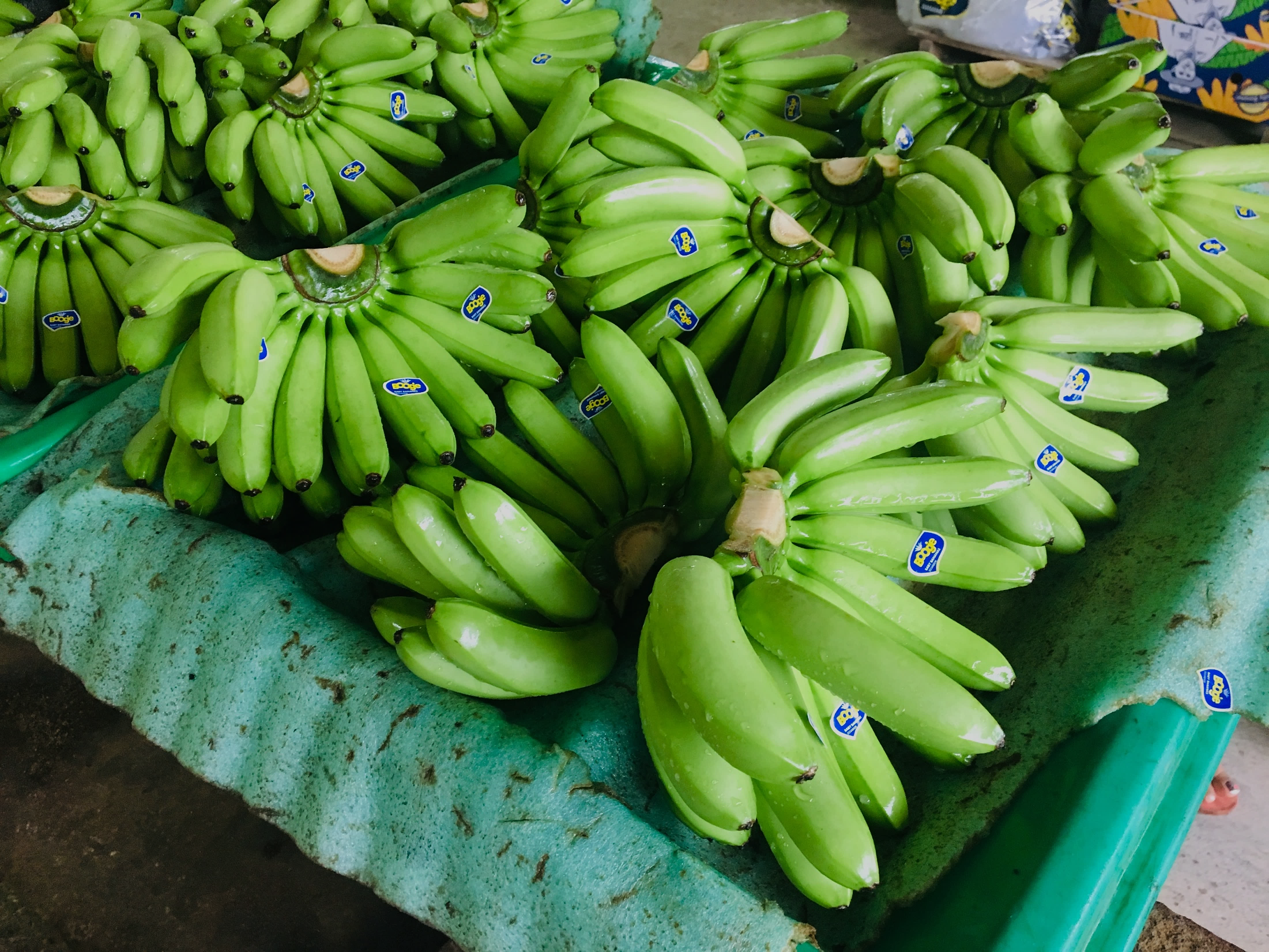 Variables
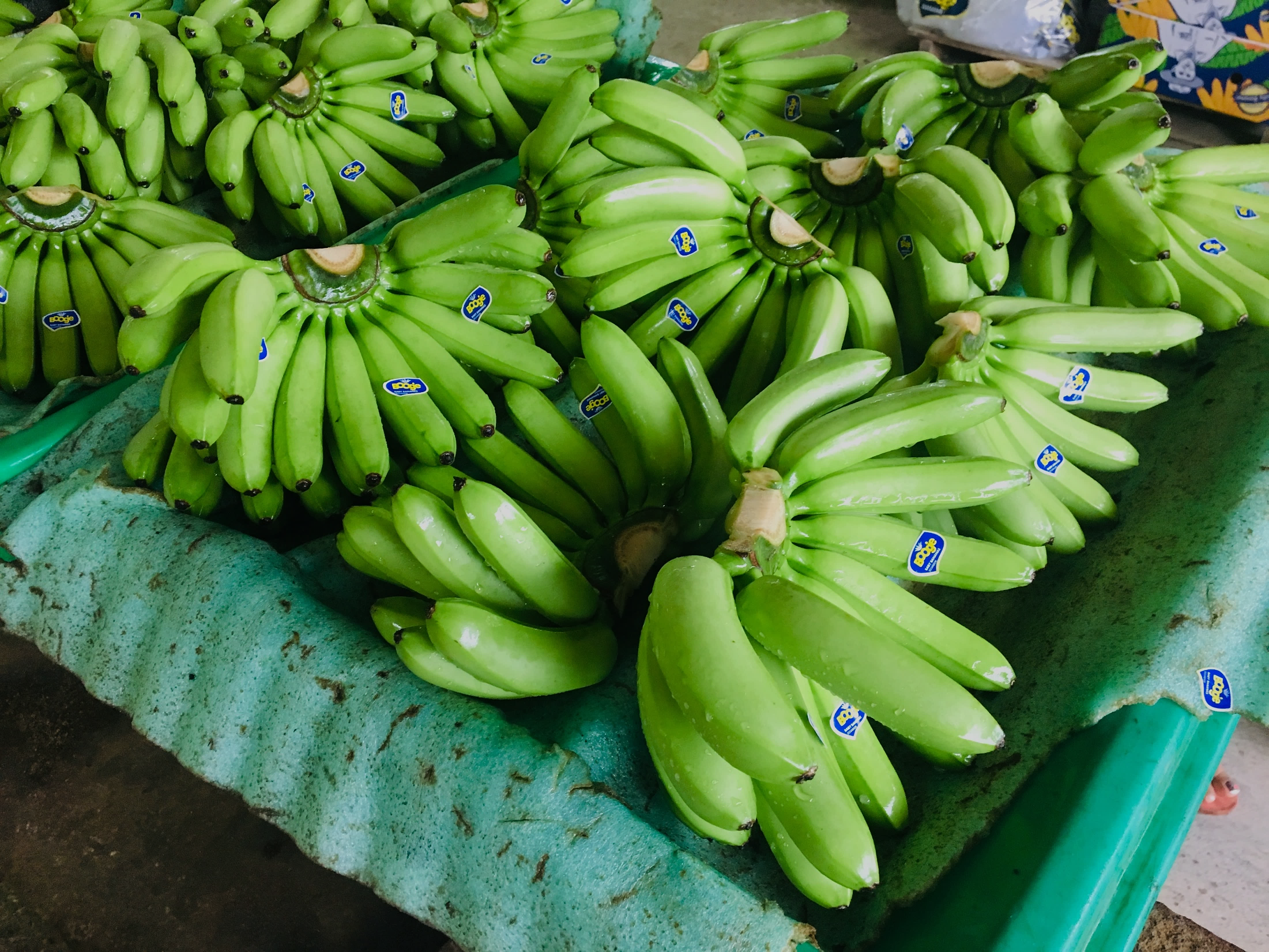 Teorías de soporte
Teorías de soporte
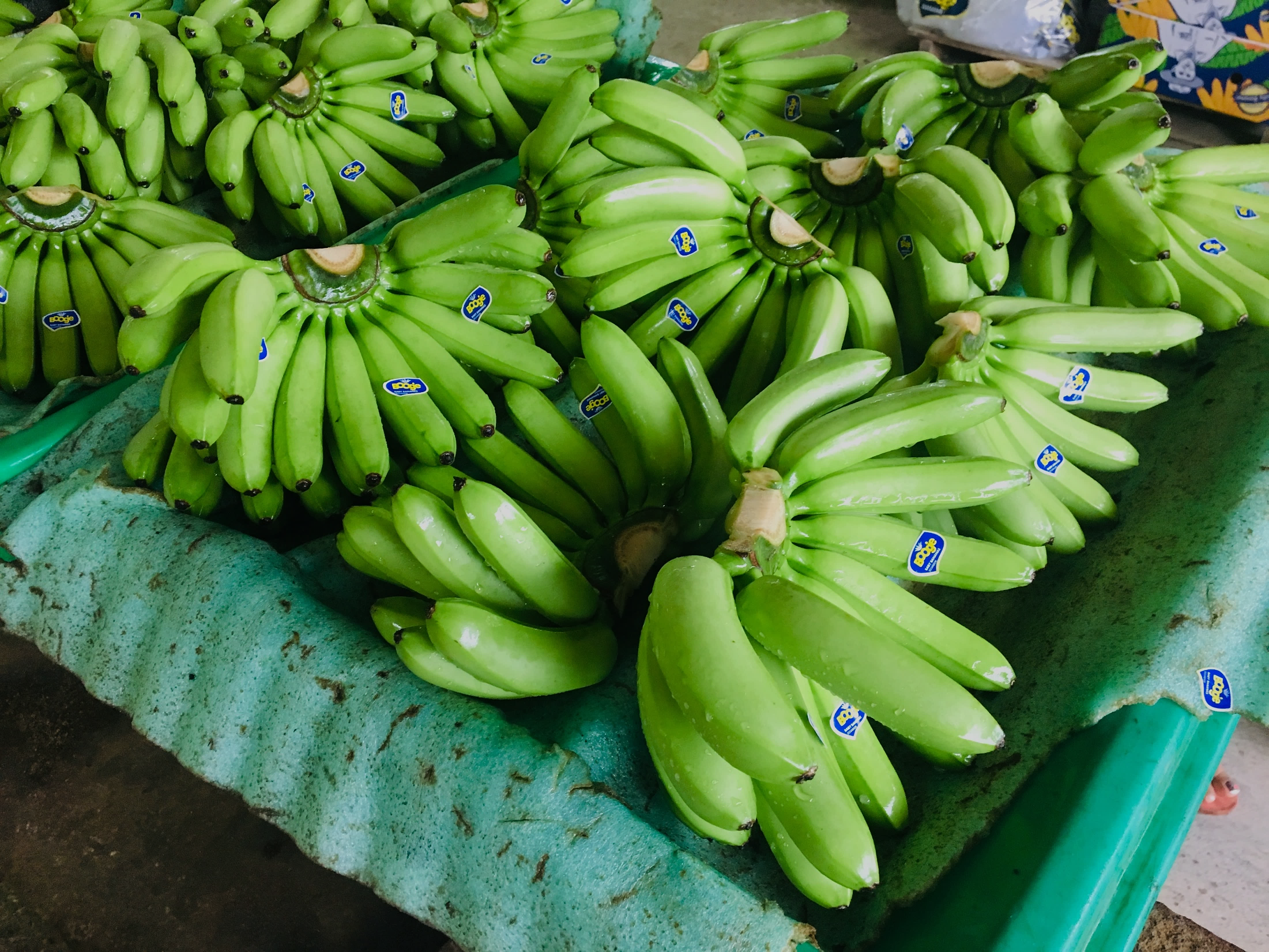 Desarrollo
Teorías de soporte
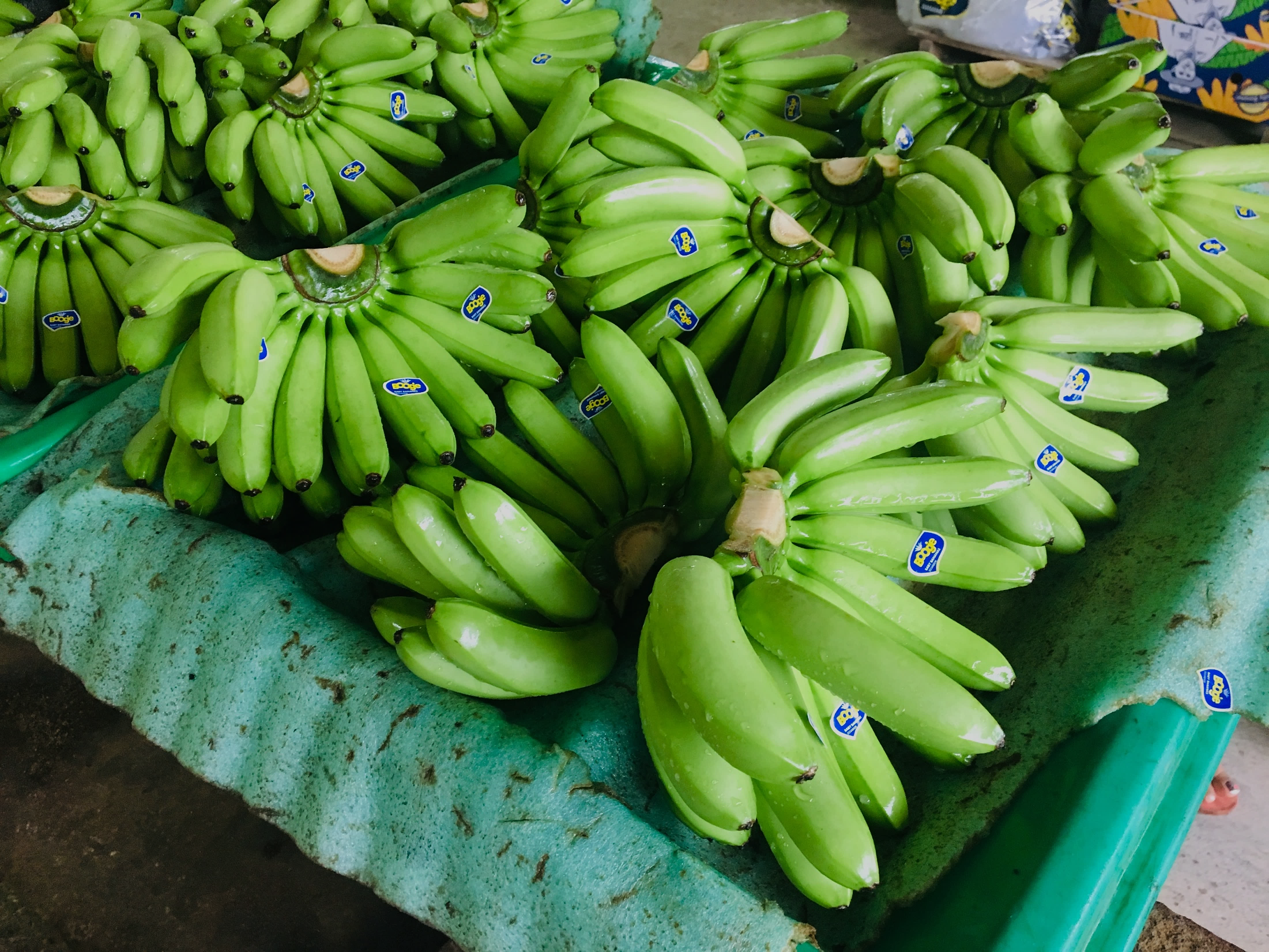 Producción Nacional
2017
32.827,86  
toneladas
2018
18.344,97 toneladas
Fuente: (SIPA, 2019)
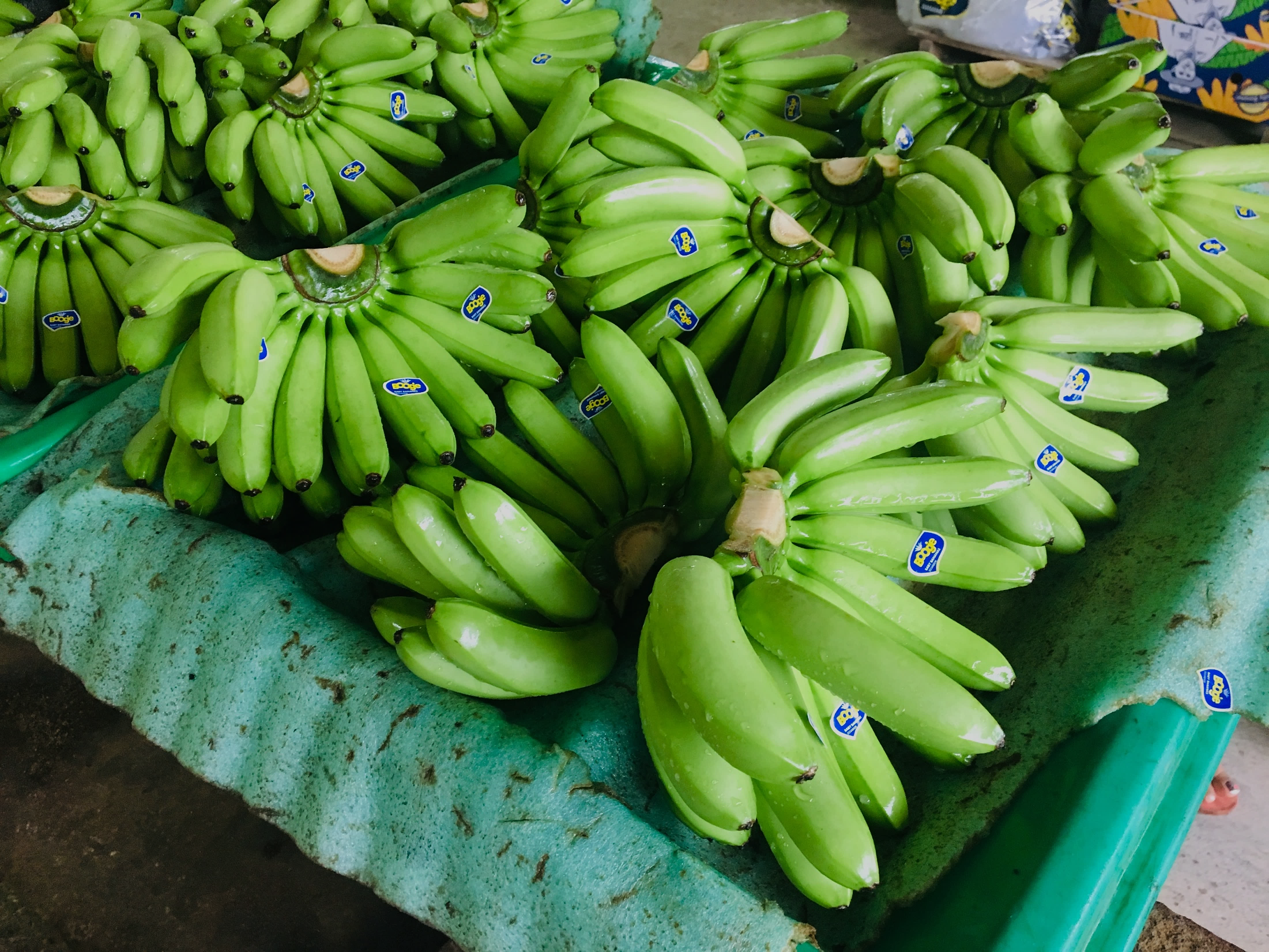 Precio del orito 2014-2018
Fuente: (ACORBANANEC, 2018)
Asociaciones de orito registradas
Fuente: (SEPS, 2019)
Exportación
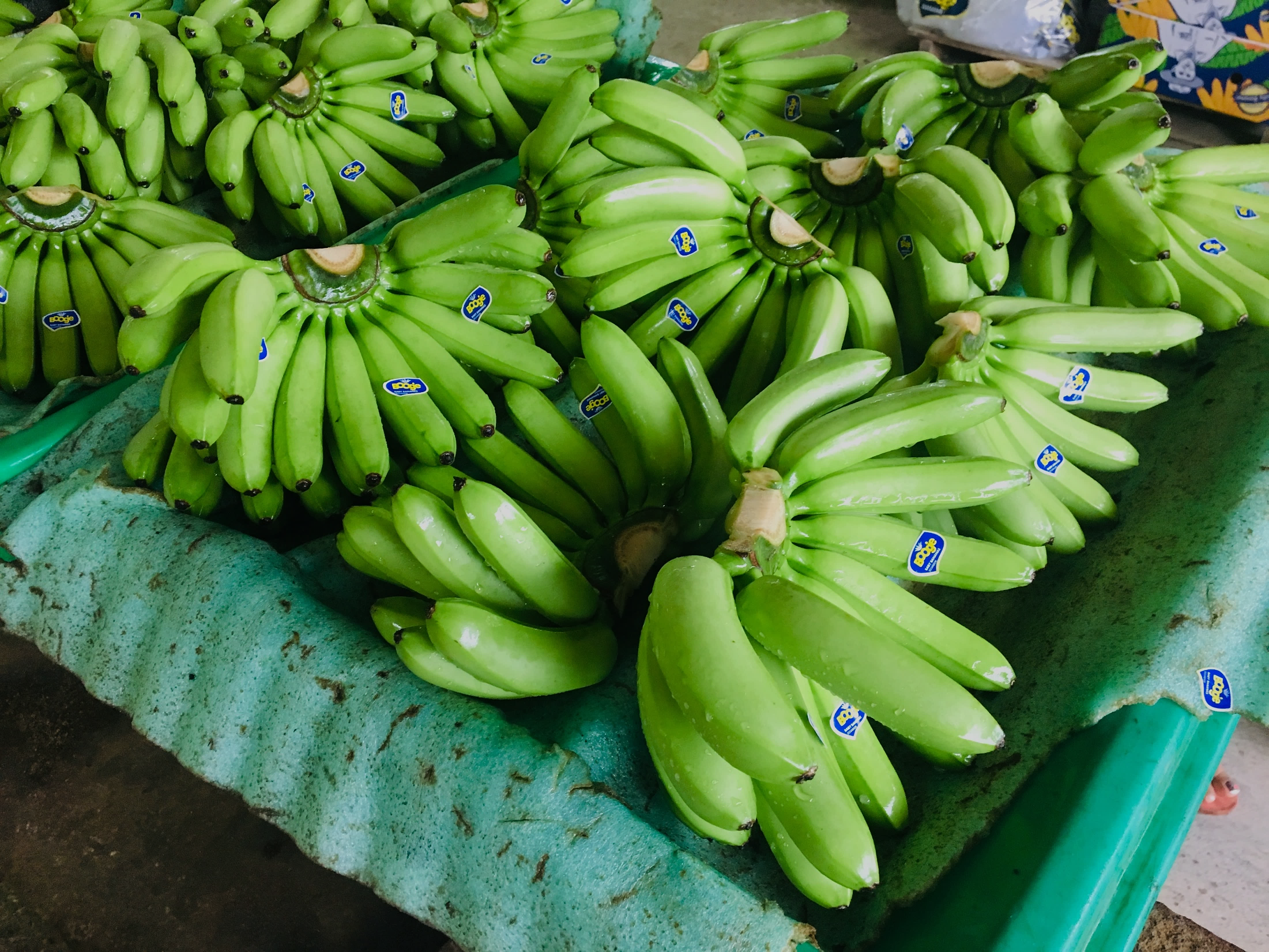 Fuente : (SIPA, 2019)
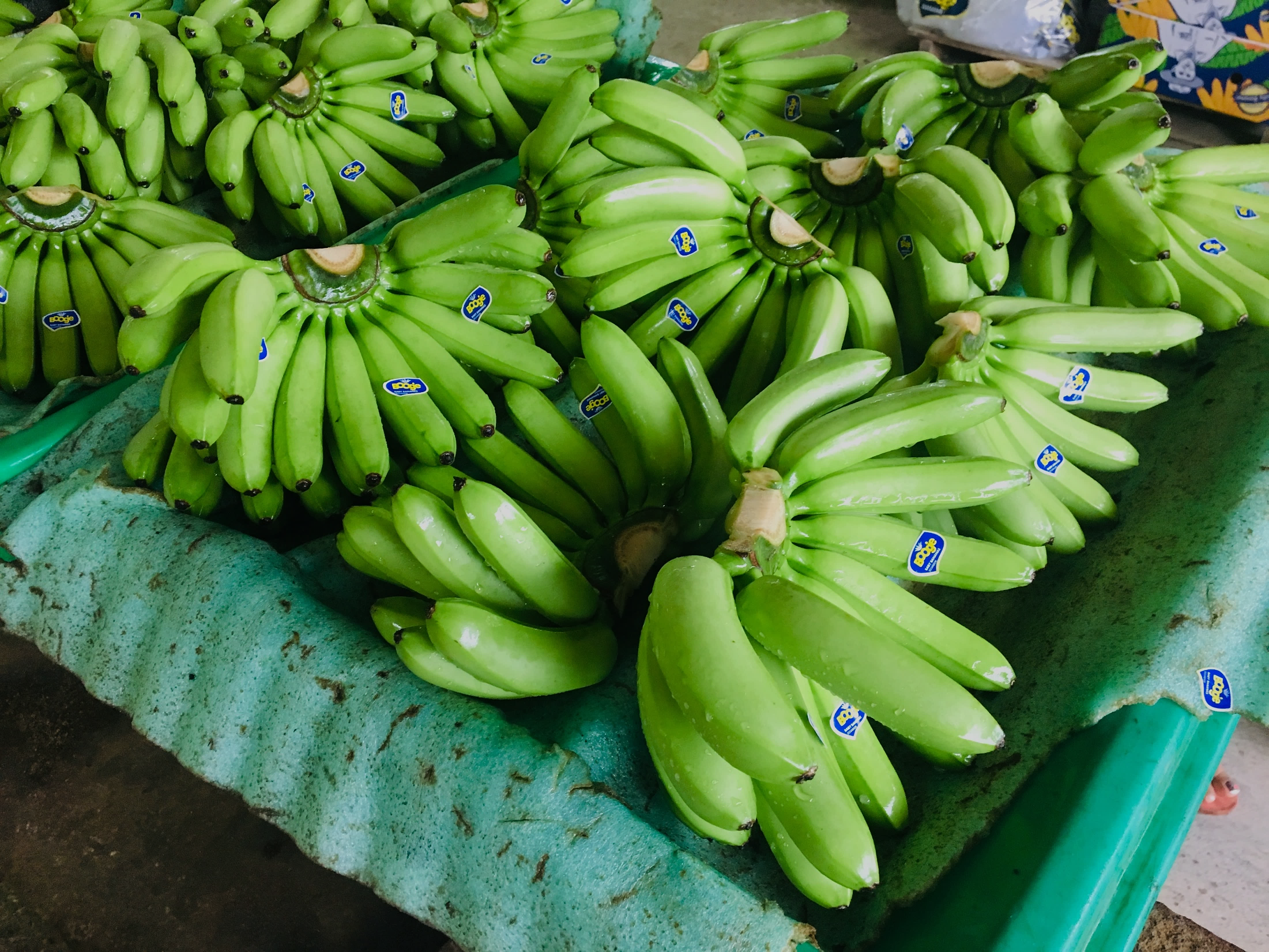 Exportación al mundo por años
2017
64% del total
4’661.122
2’200.358
890.832
1’970.215
877.488
1’391.018
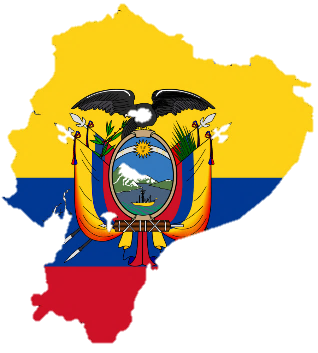 Productos más vendidos por EE.UU. 2014
Millones de dólares
(Statista, 2019)
Principales destinos de exportación y su participación
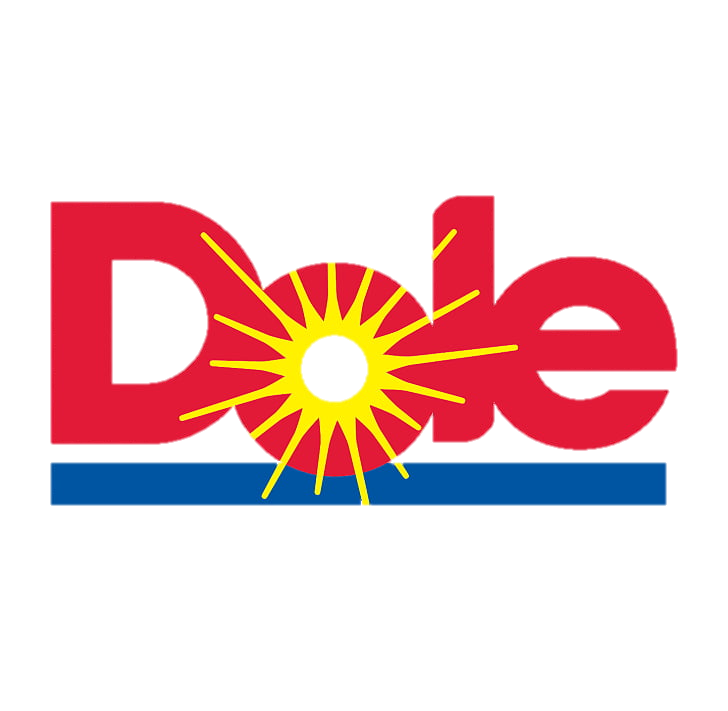 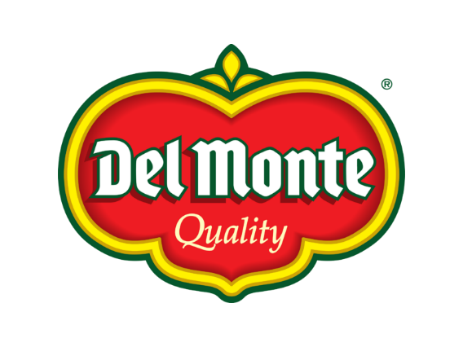 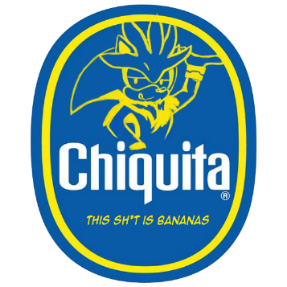 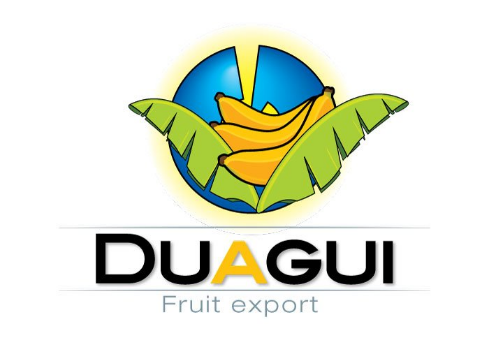 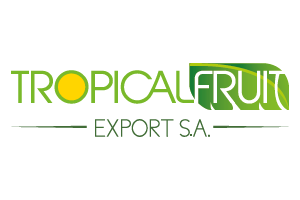 (TRADEMAP, 2019)
Medidas No Arancelarias
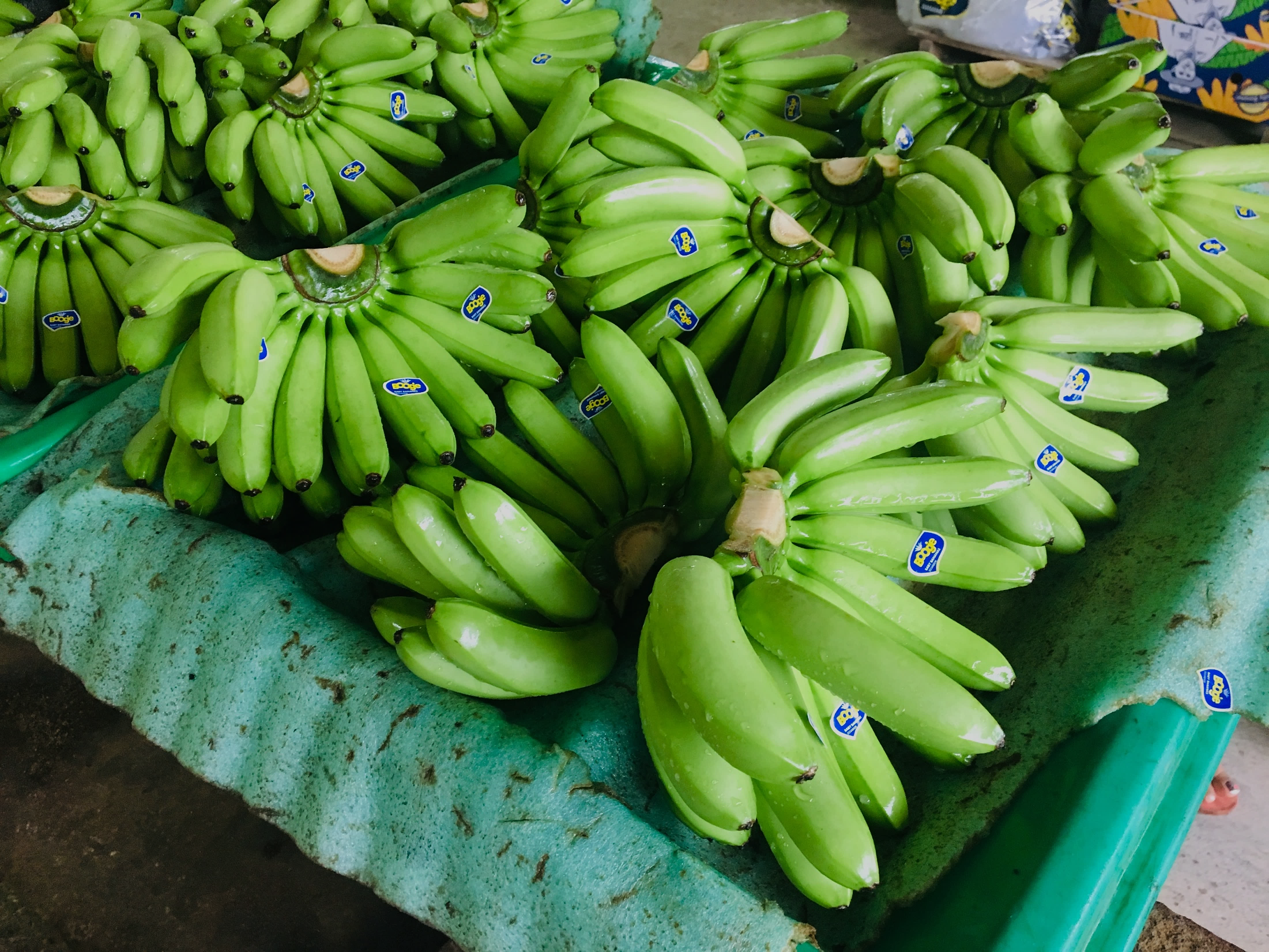 Medidas aplicadas a productos del reino vegetal
Total de medidas no arancelarias aplicadas a nivel mundial
Medidas no arancelarias aplicadas por EE.UU.
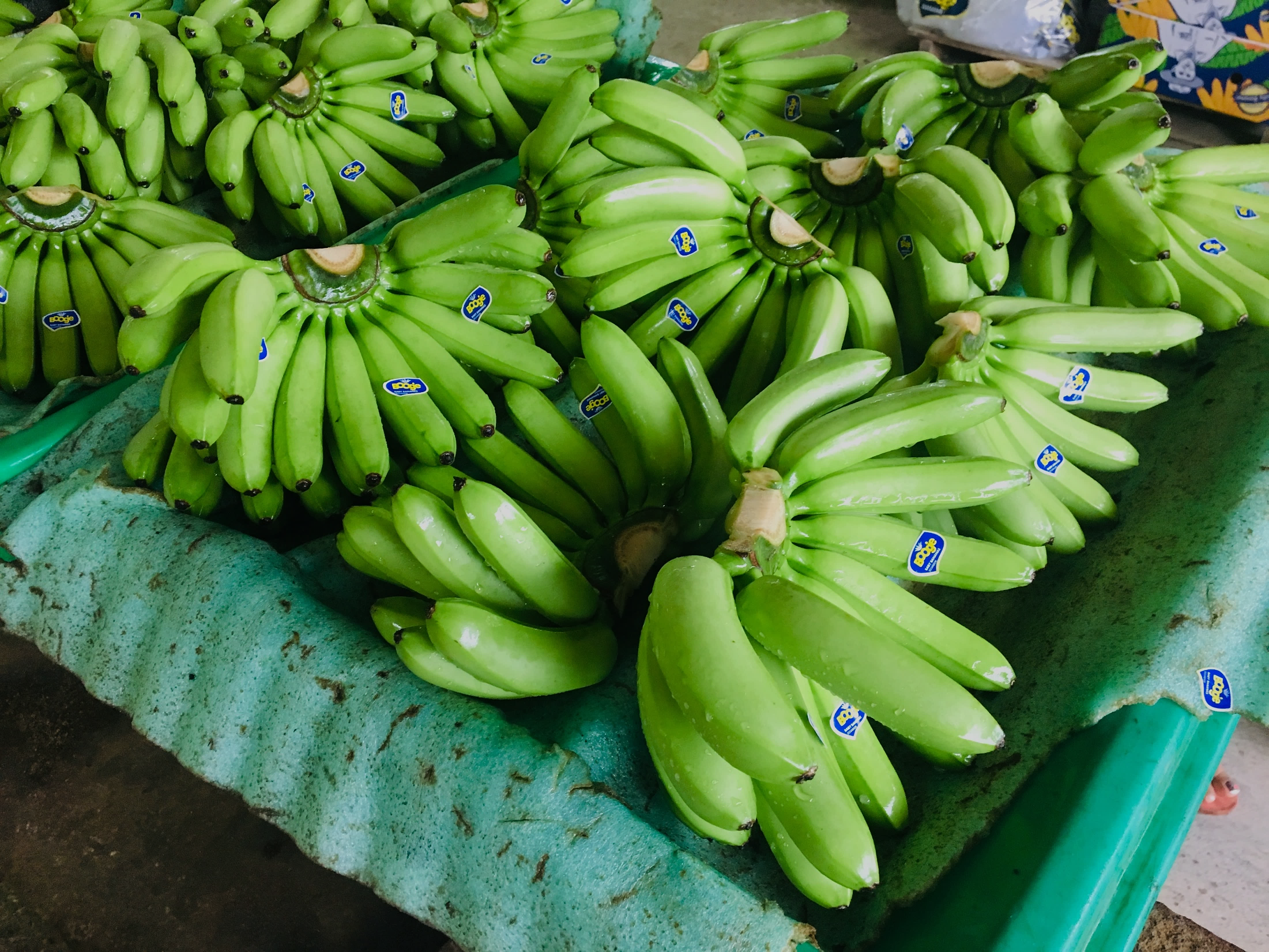 Actores principales
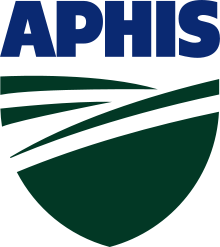 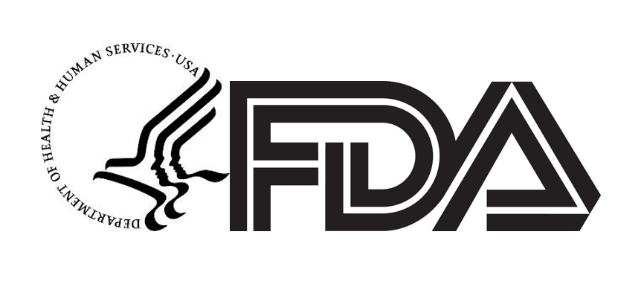 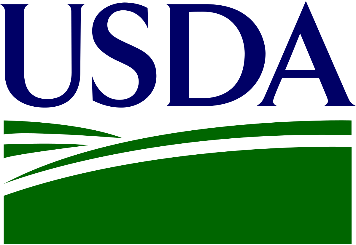 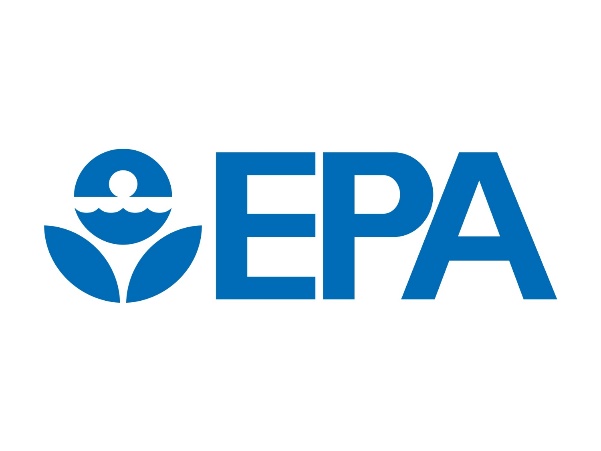 .
Requisitos de importación a EE.UU
Entrevista y Visita técnica
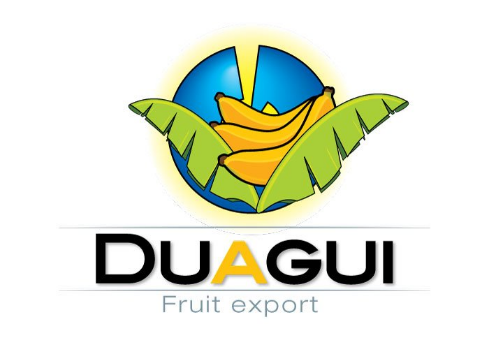 Preparación para empaque
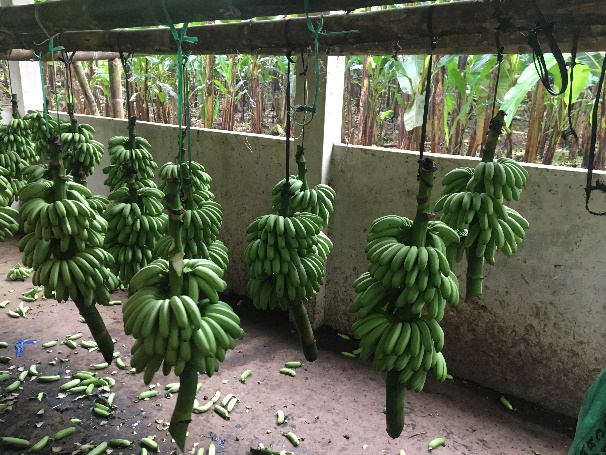 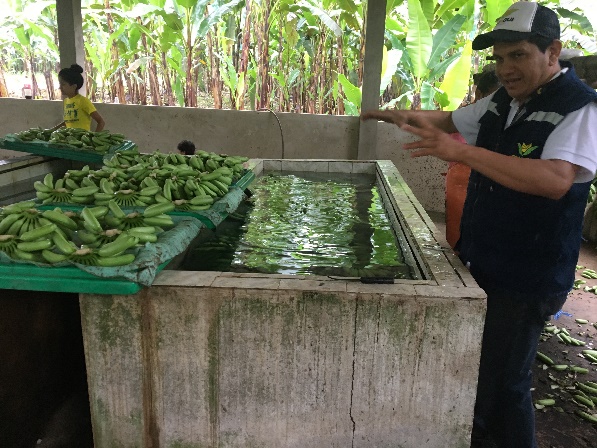 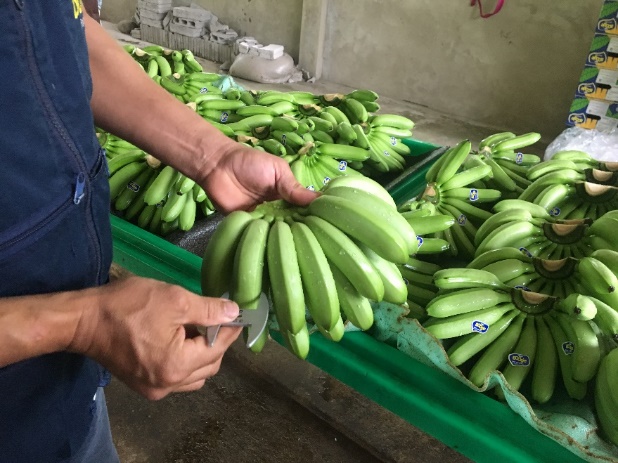 Proceso de limpieza del racimo                          Enjuague y desleche de la fruta                                   Medición con calibrador
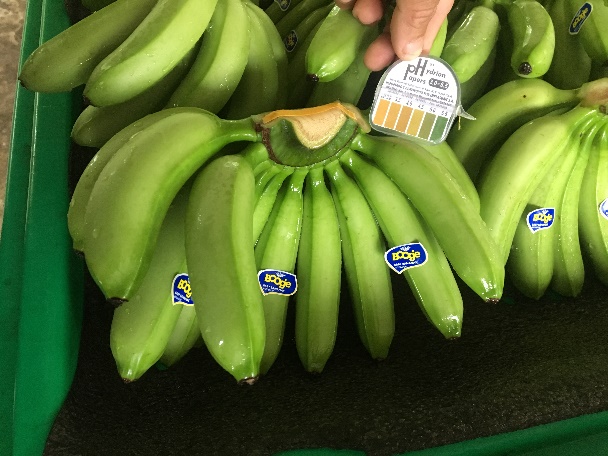 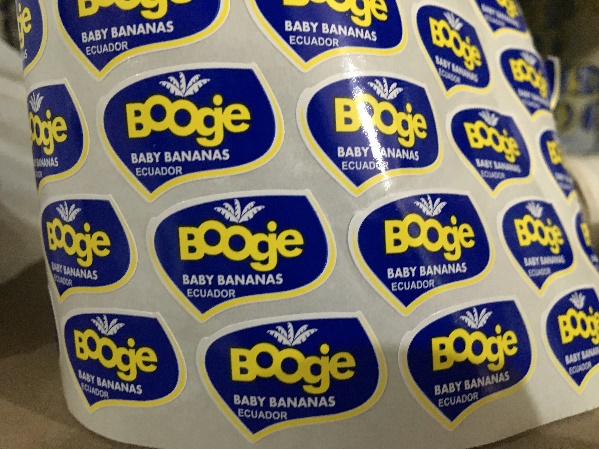 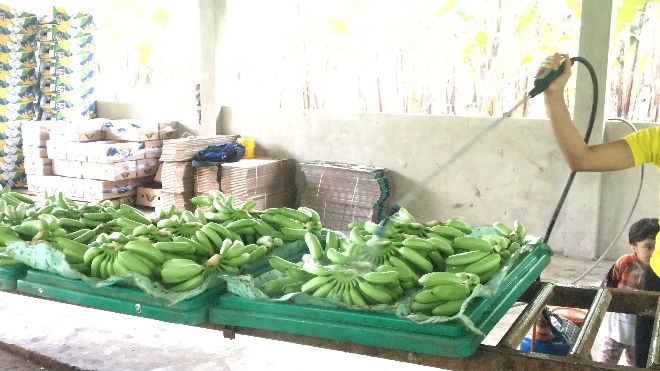 Colocación de funguicida                                           Medición de pH     			               Etiquetas
Proceso de empaque
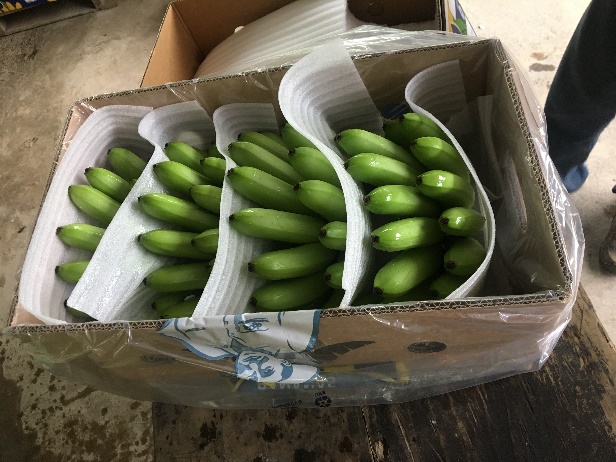 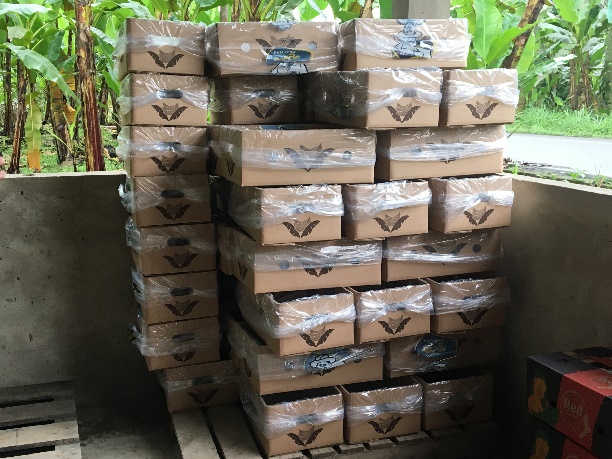 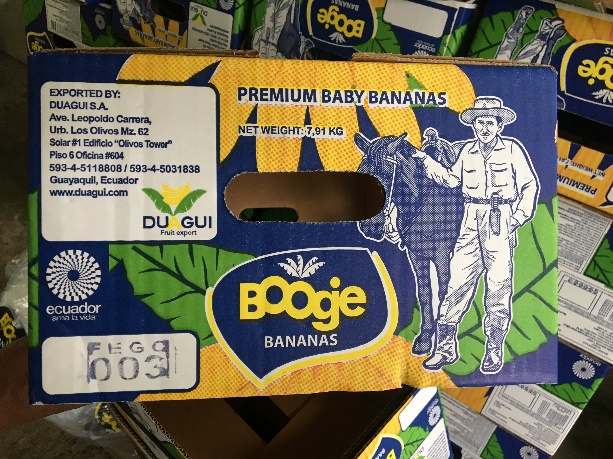 Número de productor por caja                                 Preparación de cajas                                              Colocación láminas de foam pack
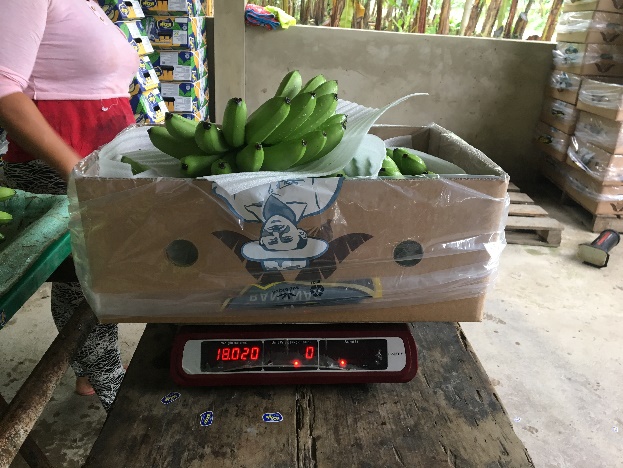 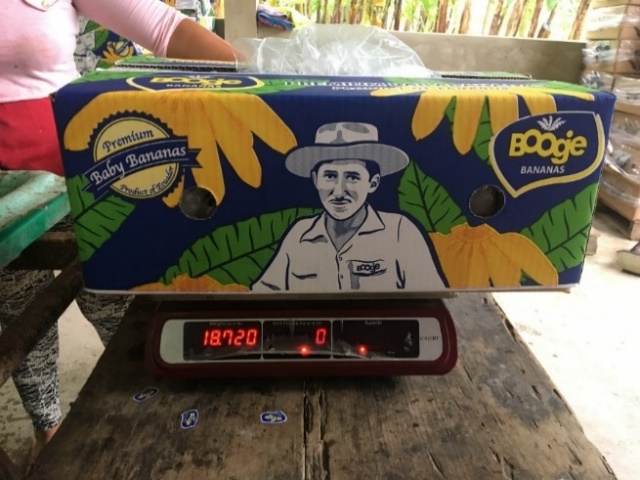 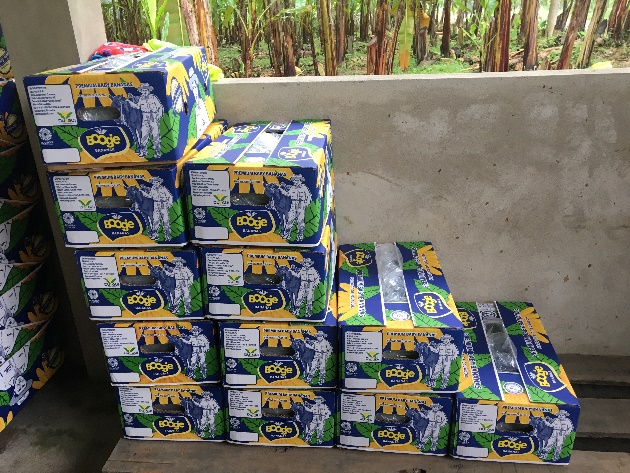 Comprobación de peso  neto                                        Comprobación de peso bruto                         Coloca la tapa de cartón y se apilan
Comprobación de peso bruto                                Coloca la tapa de cartón y se apilan
Proceso de acopio
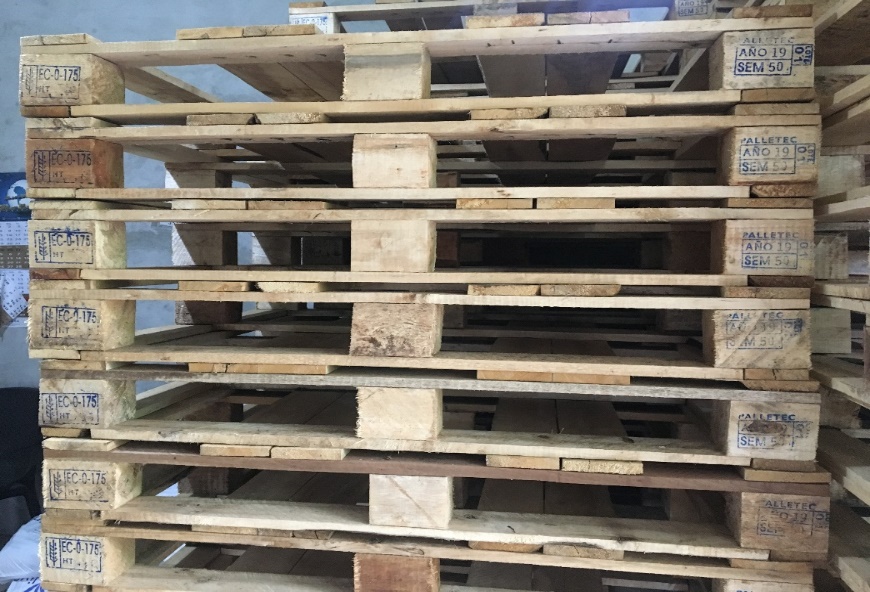 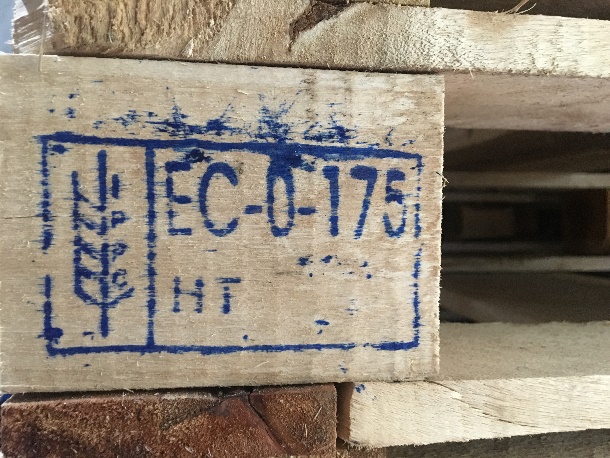 Marcado del embalaje
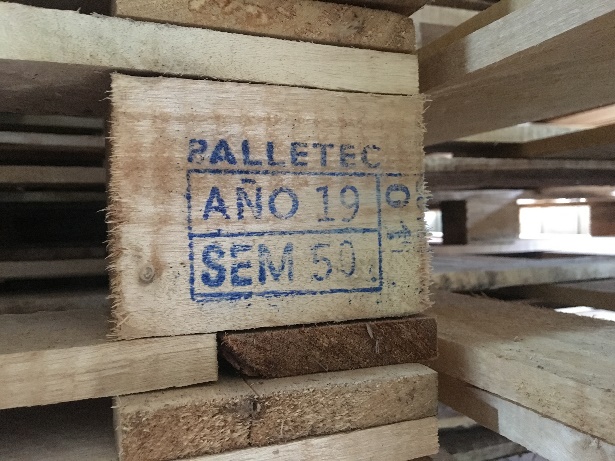 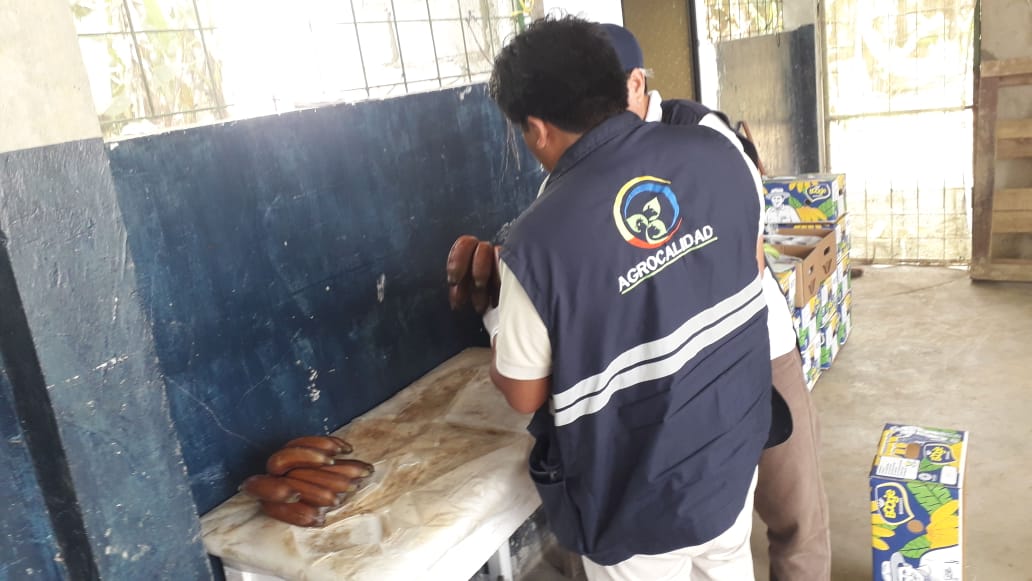 Año y semana de fabricación
Proceso de paletizado
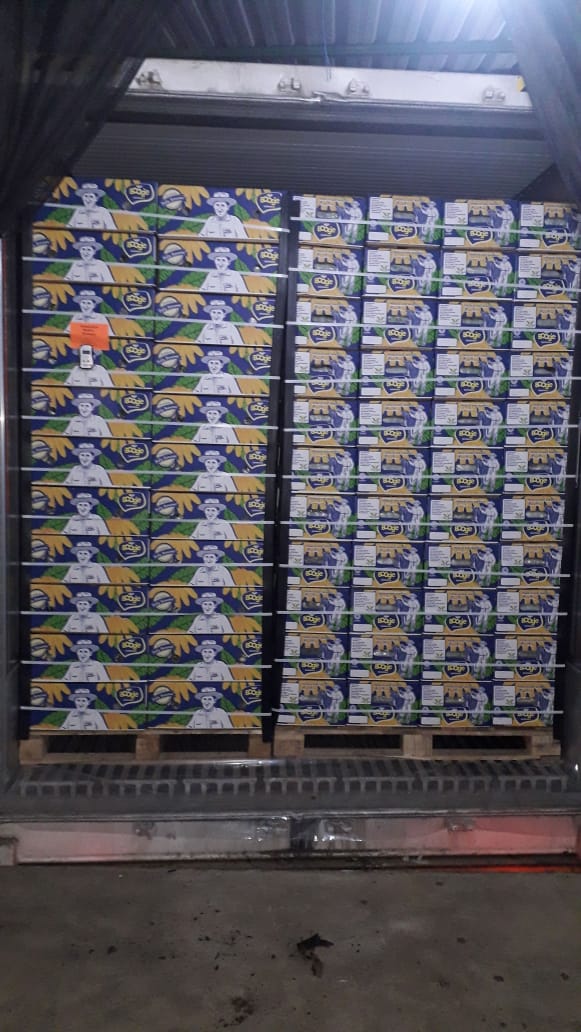 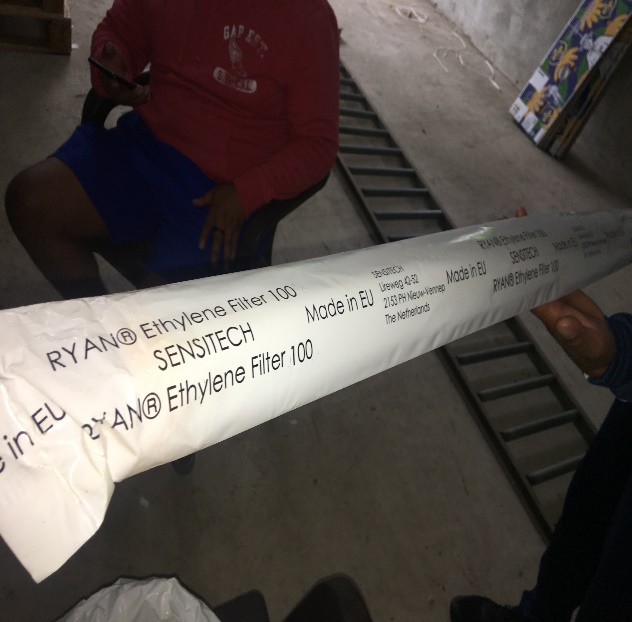 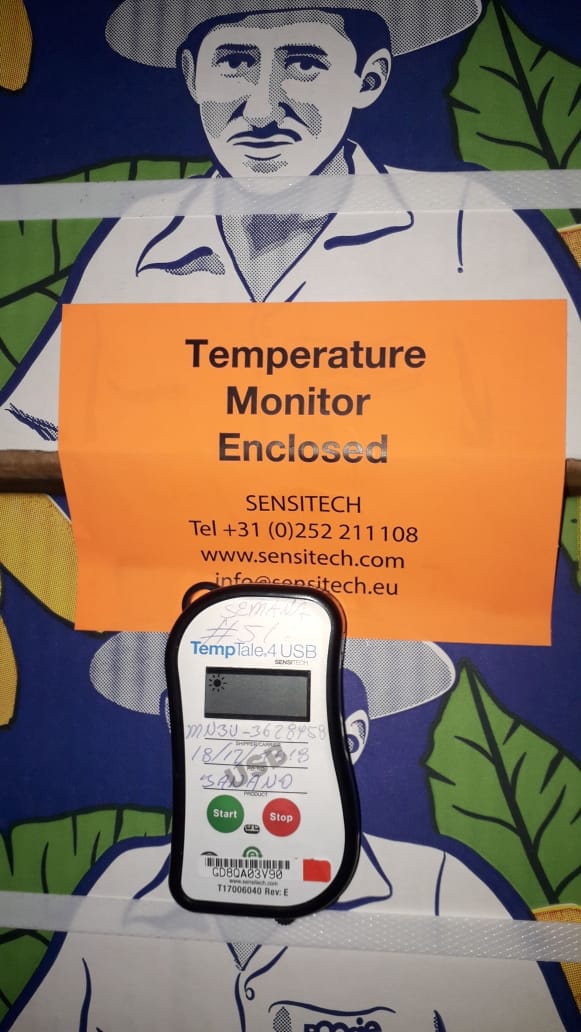 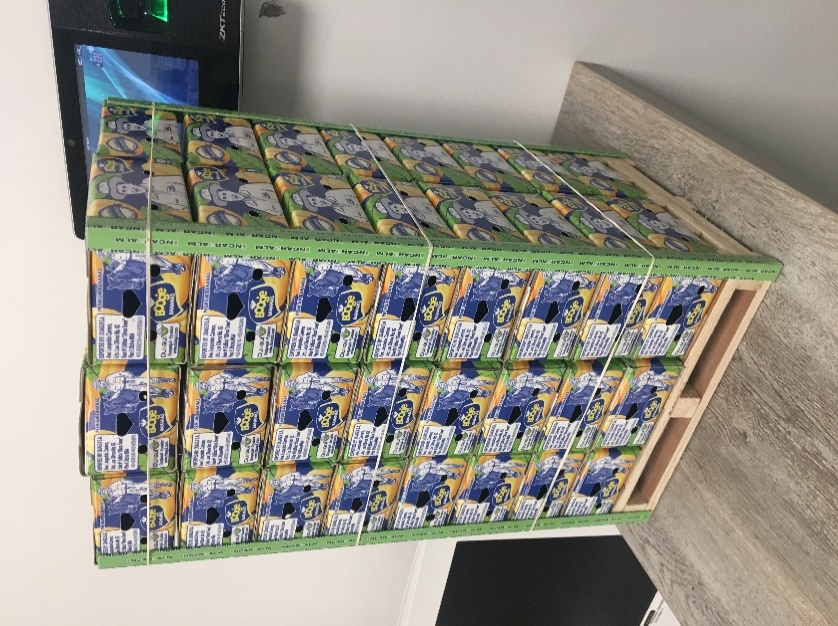 Colocación de cajas en el pallet             Termógrafo en la última caja                          Tubo de etileno                                           Carga en contenedor
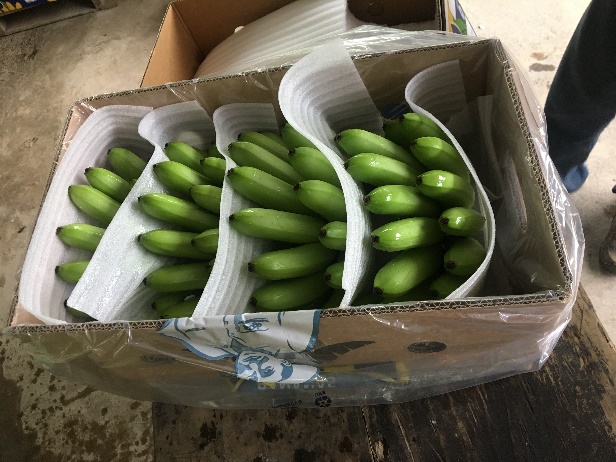 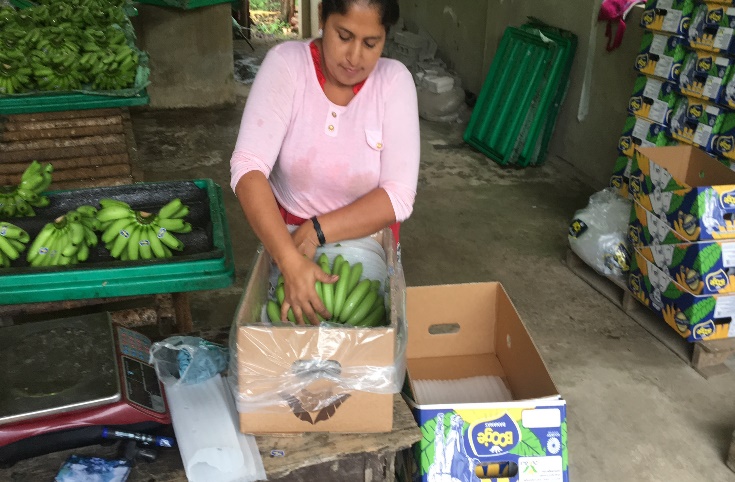 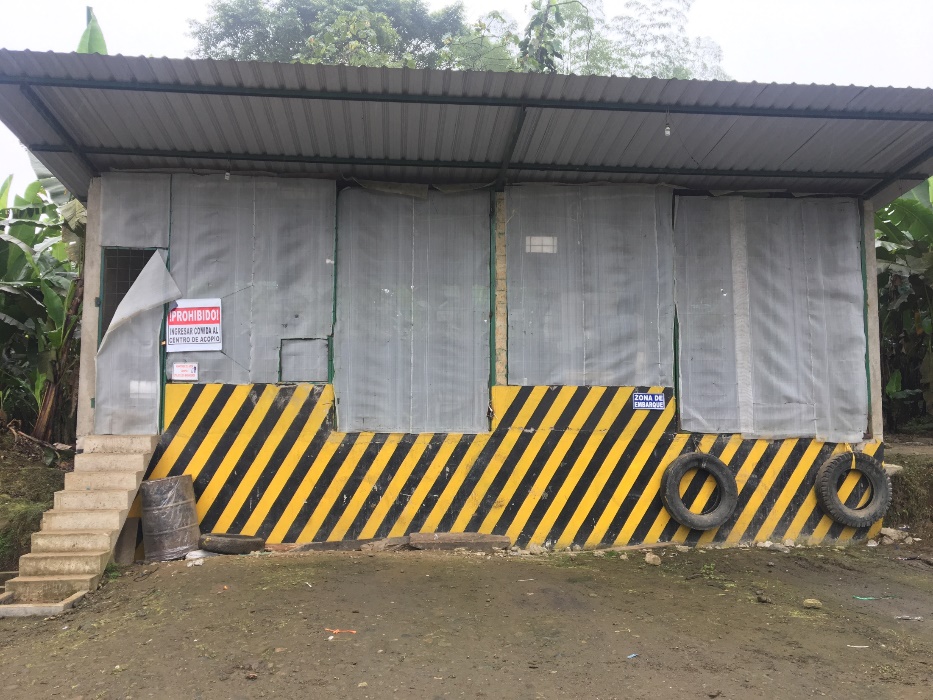 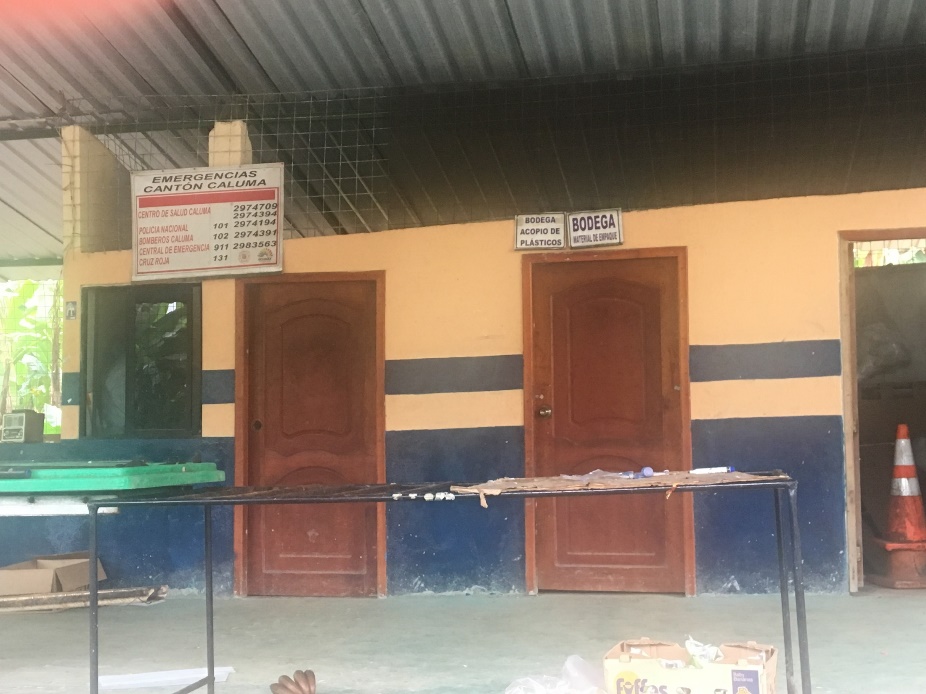 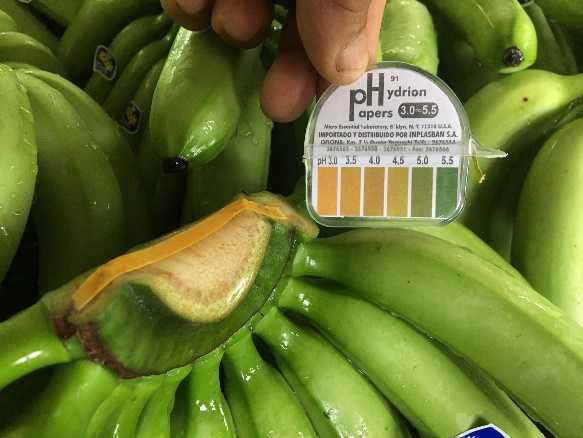 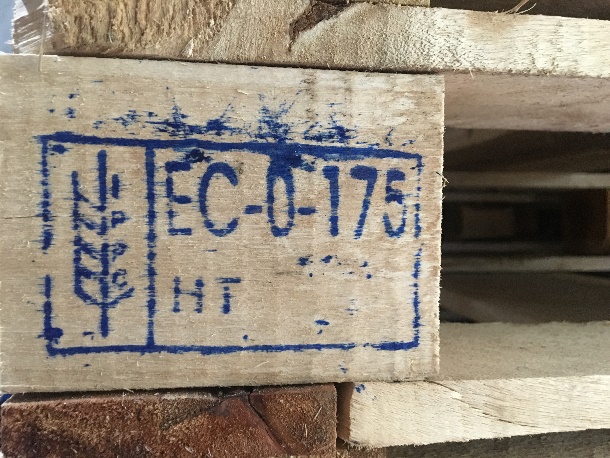 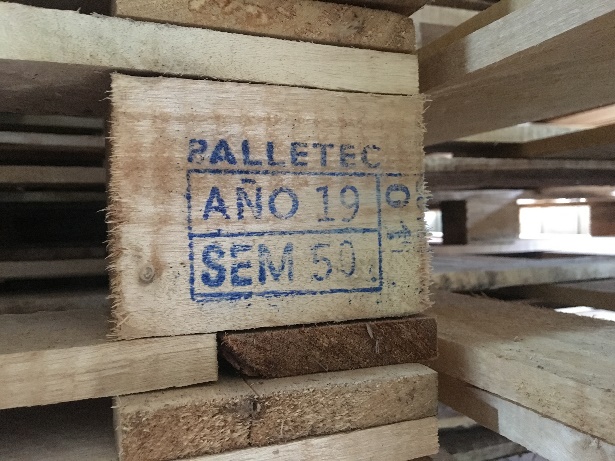 Código del país en el que fue tratada la madera
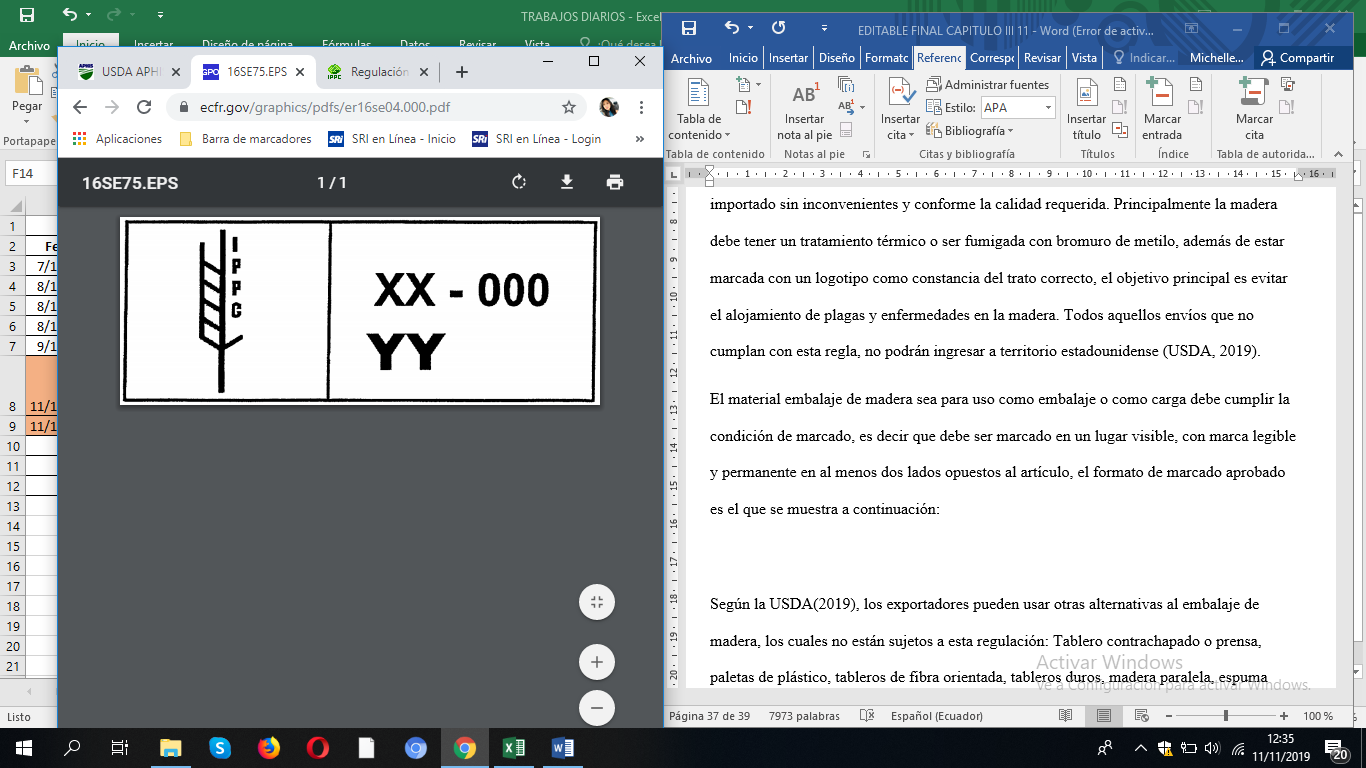 Número del productor del embalaje
Convención Internacional de Protección Fitosanitaria
Tipo de tratamiento aplicado en la madera
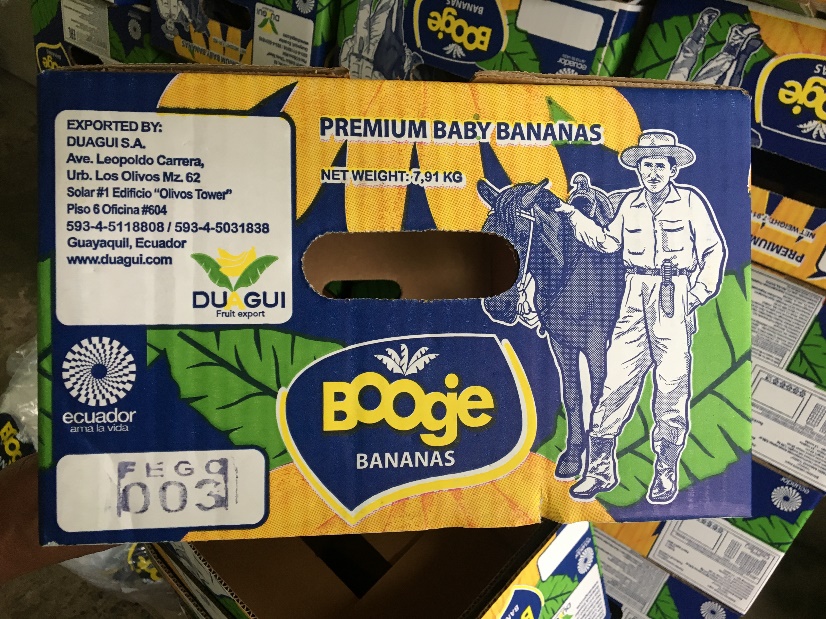 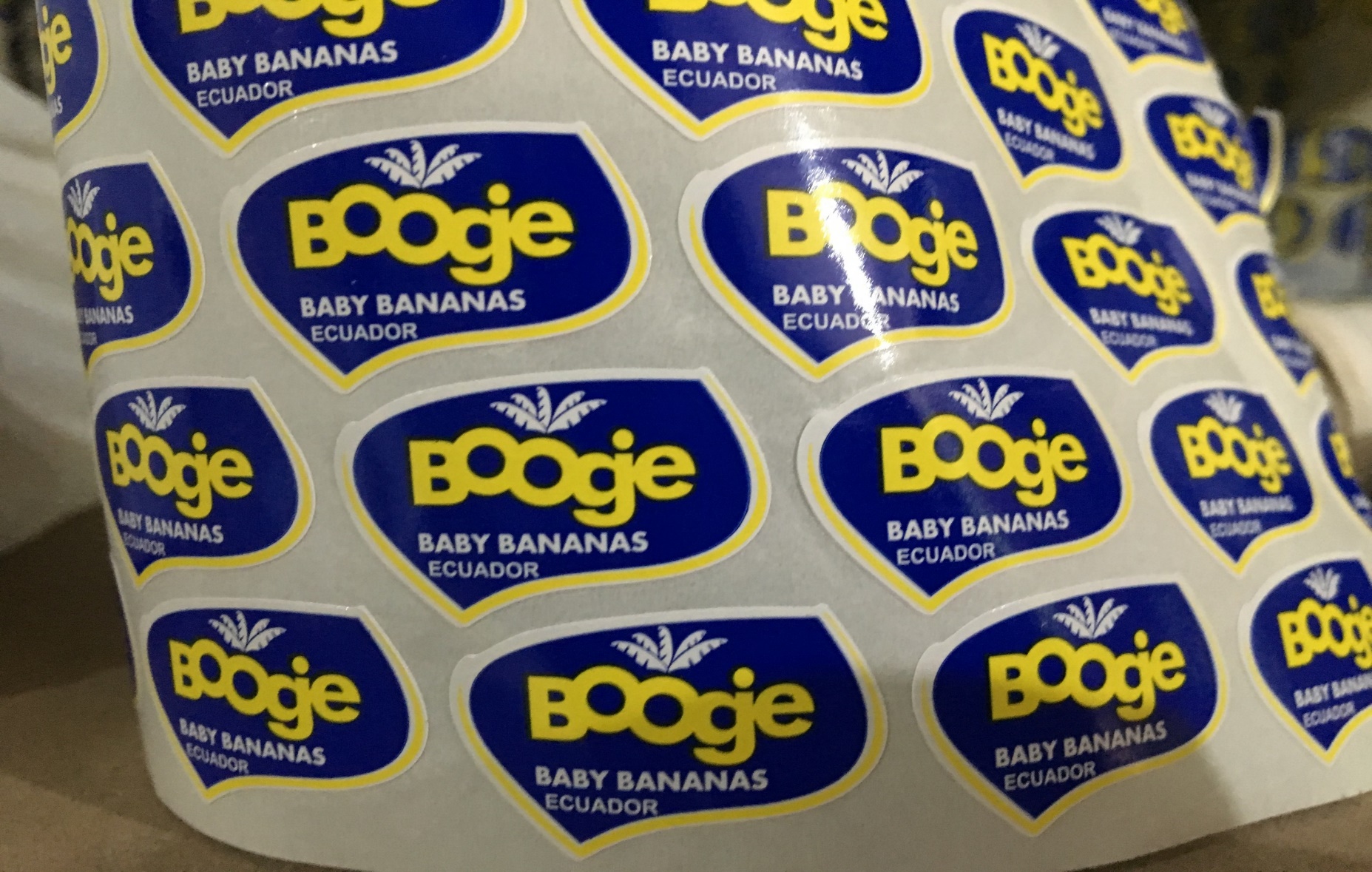 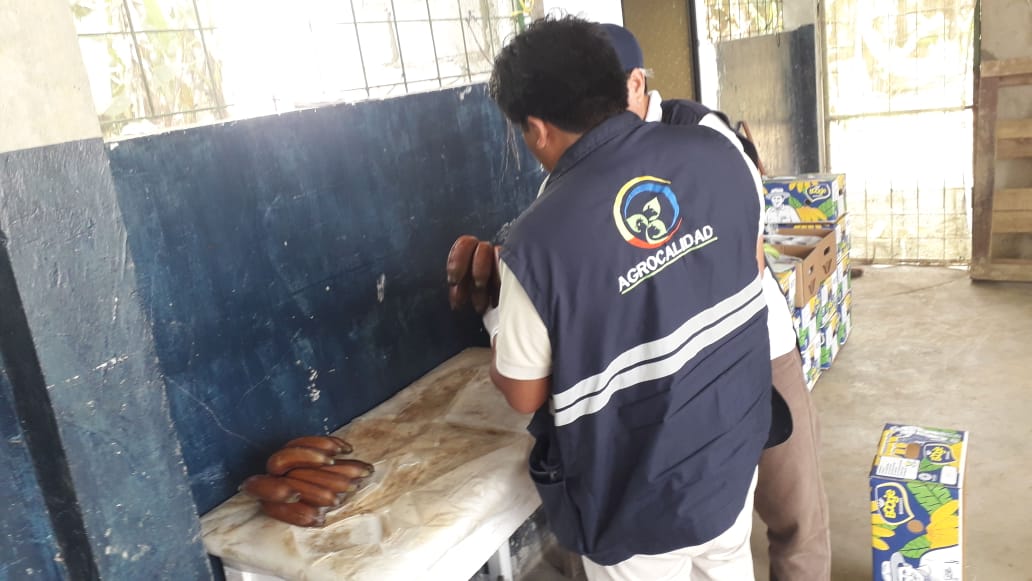 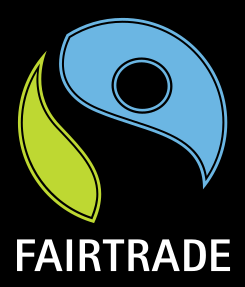 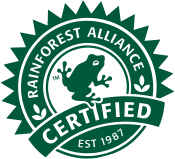